Наш 9 класс
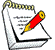 Касперович Владимир
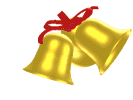 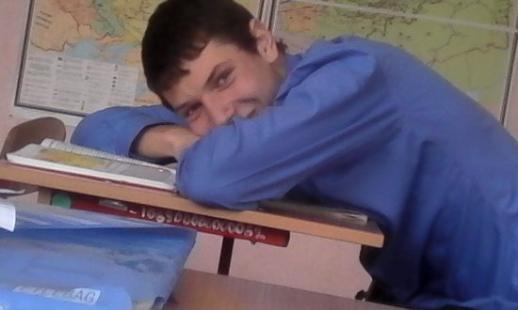 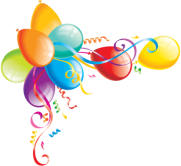 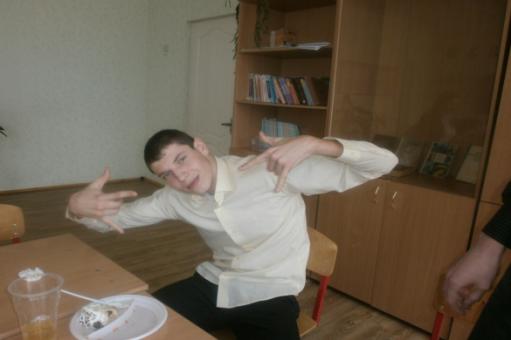 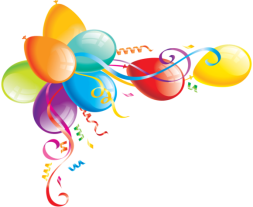 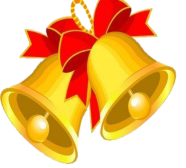 Бойко Валентина
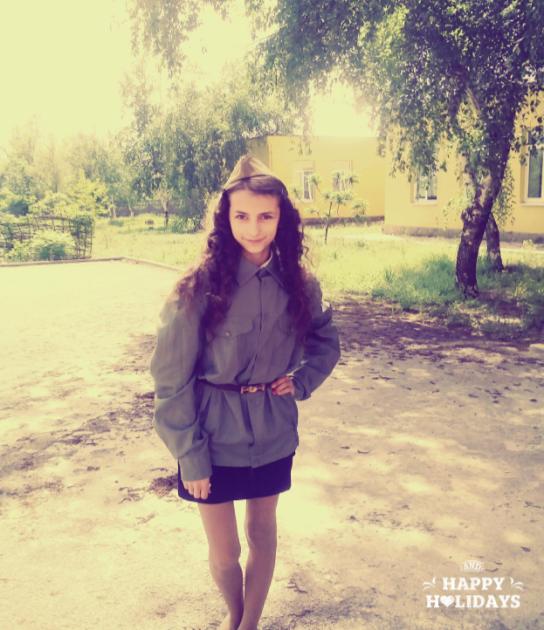 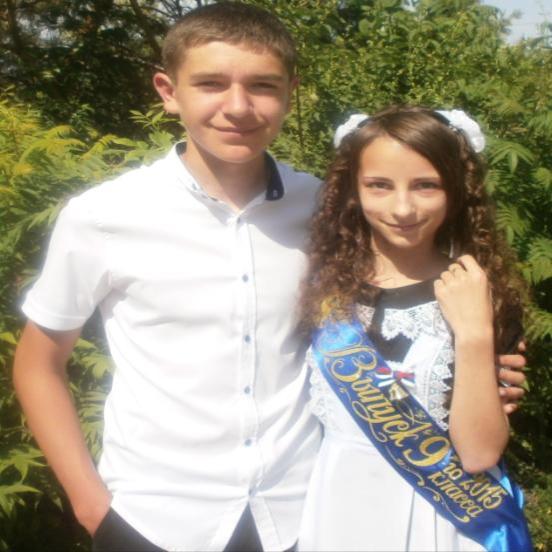 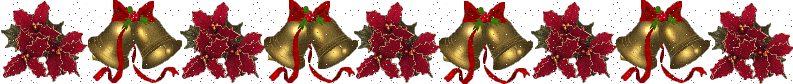 Гнездилова Анастасия
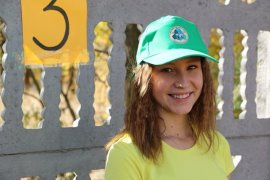 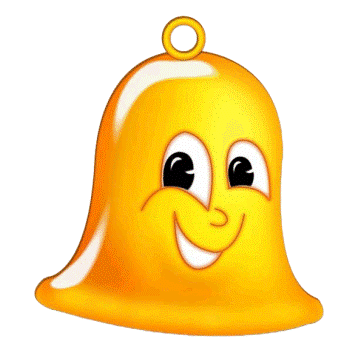 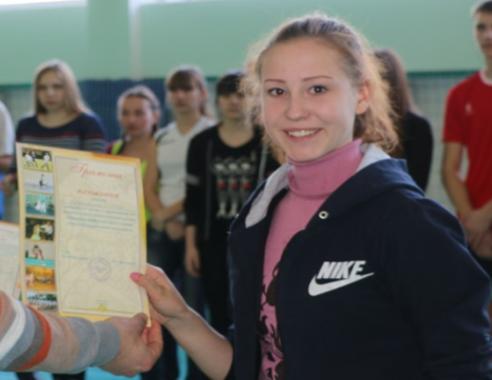 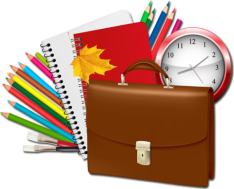 Шевцов Борис
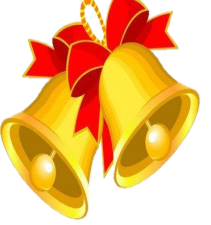 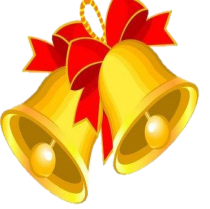 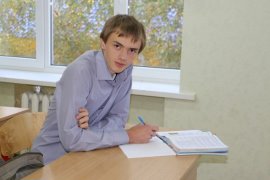 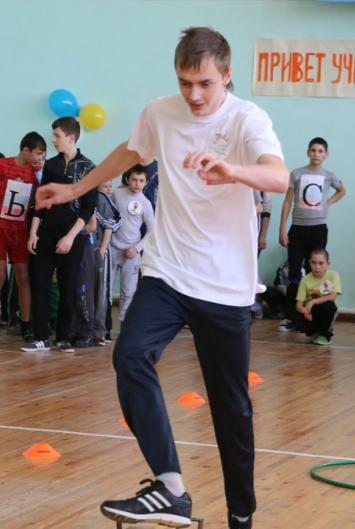 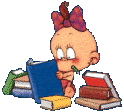 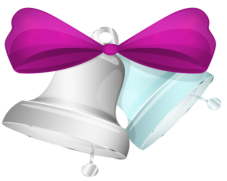 Паршина Ольга
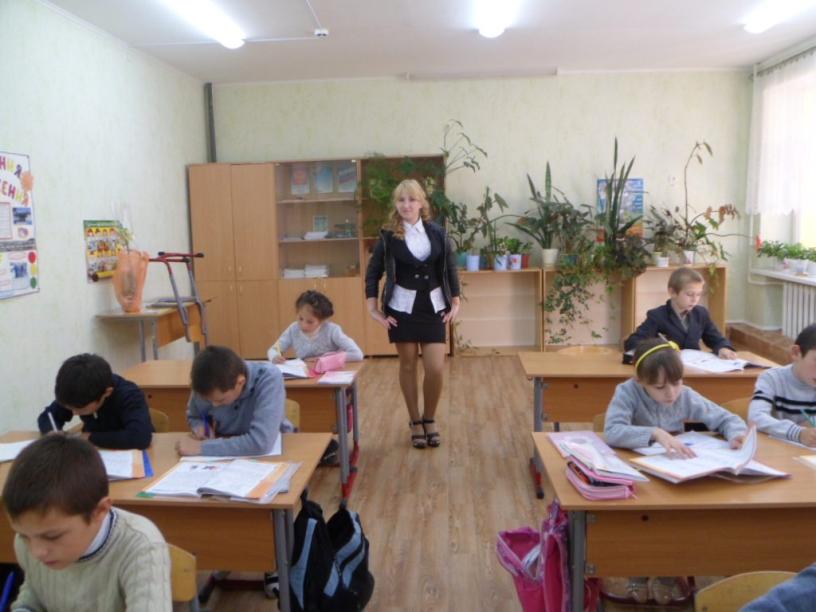 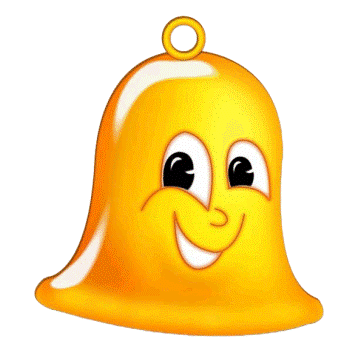 Каспирович Ольга
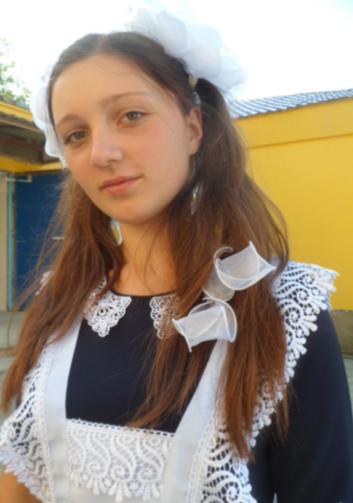 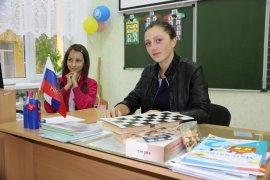 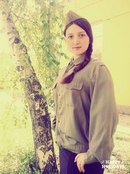 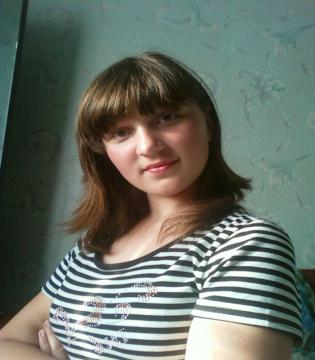 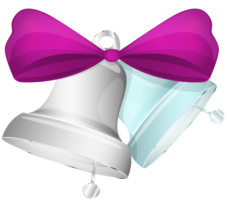 Попов Сергей
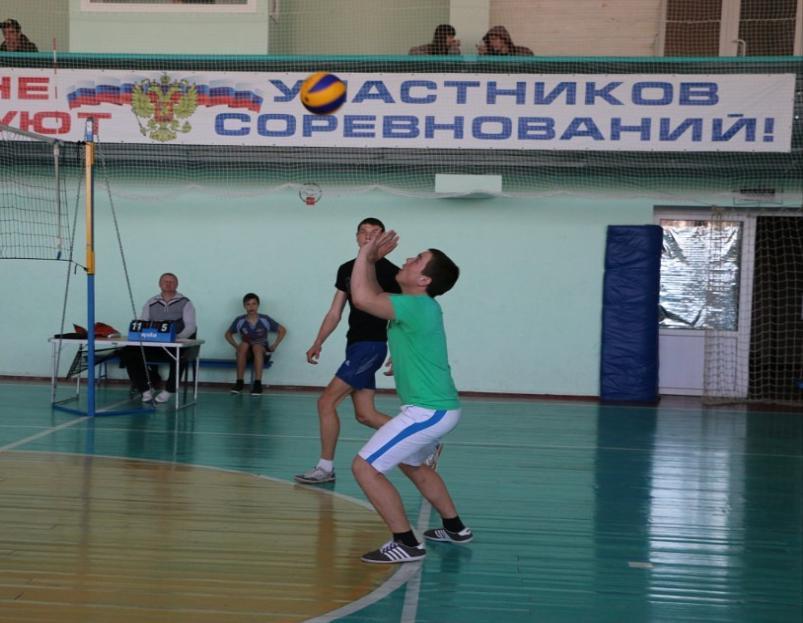 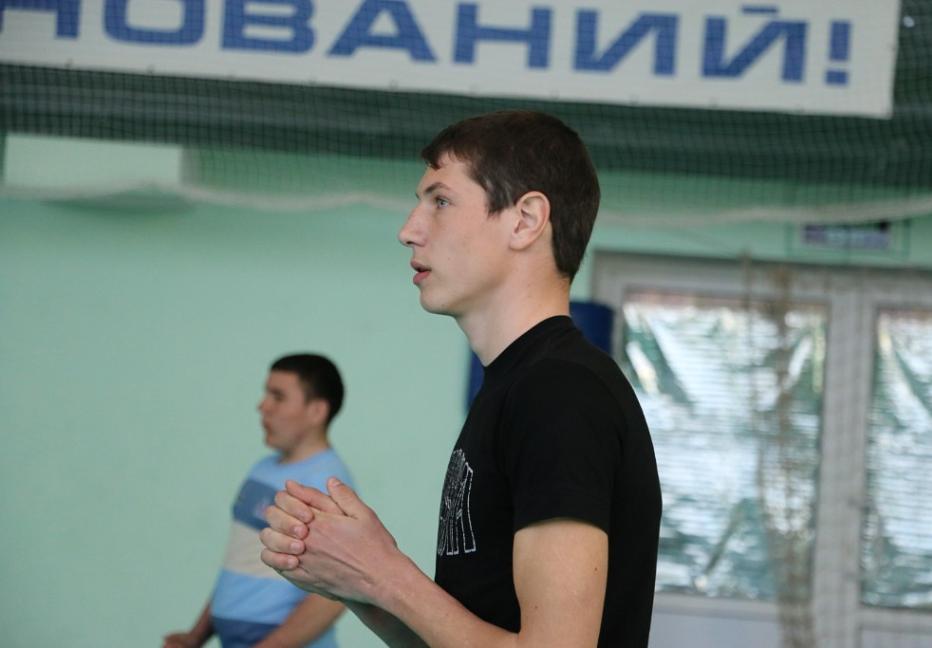 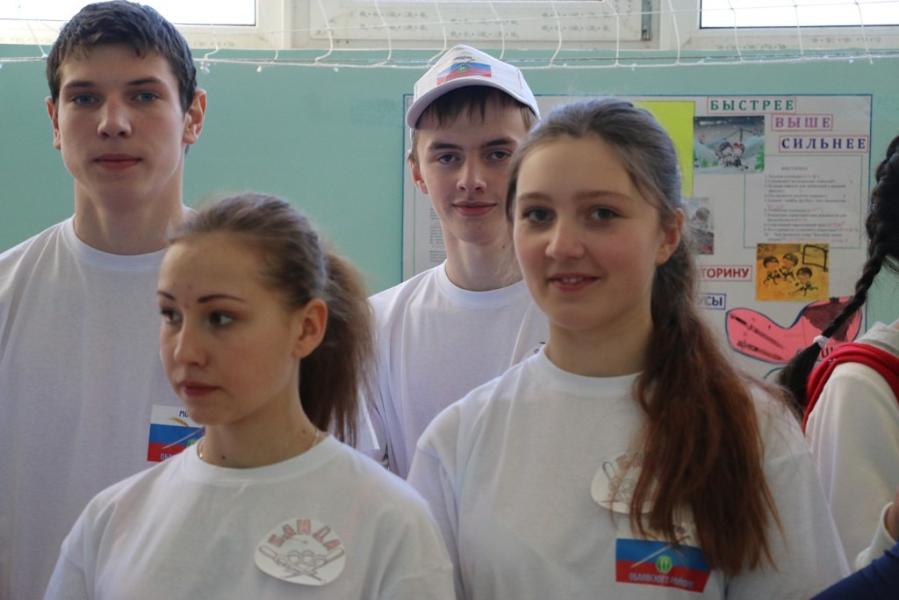 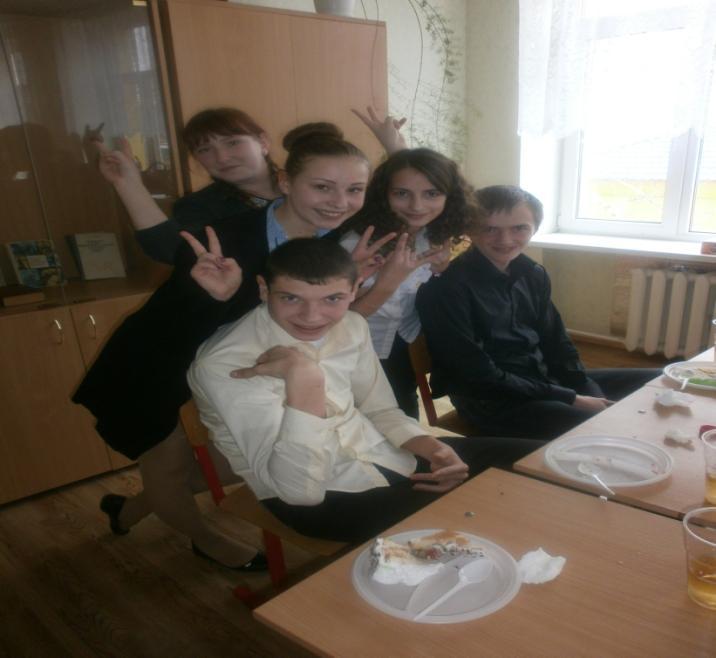 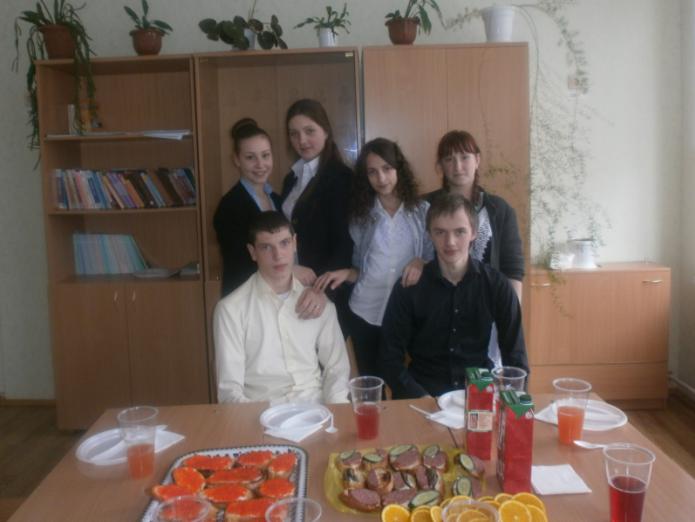 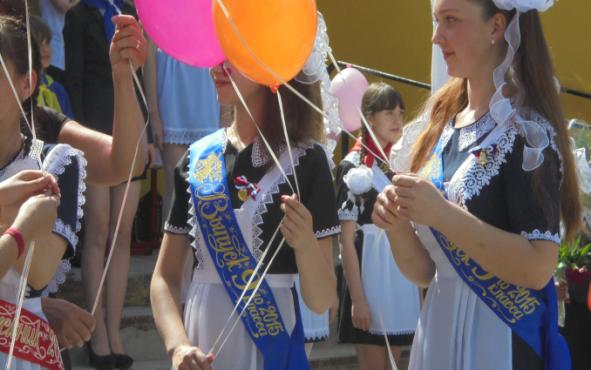 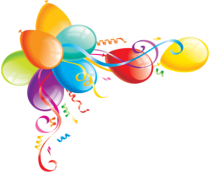 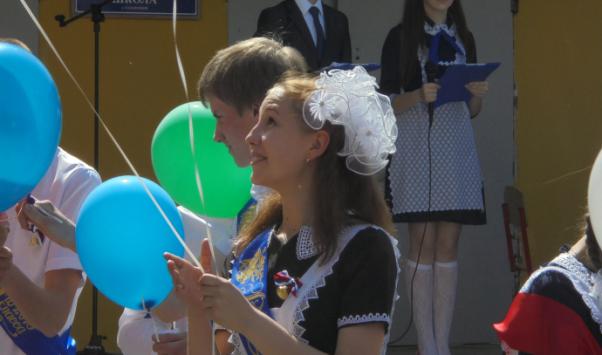 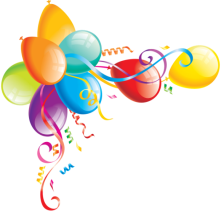 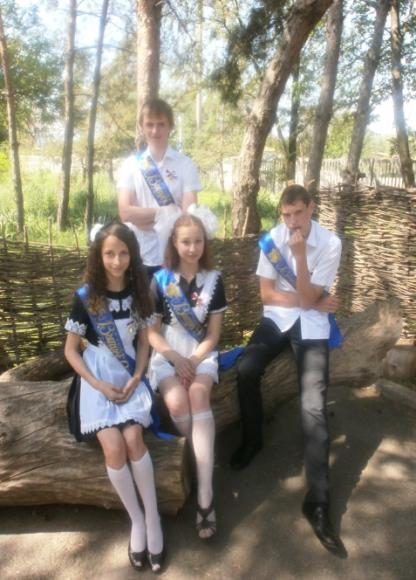 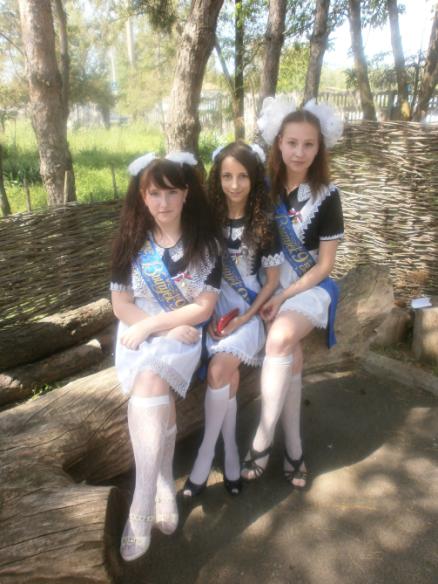 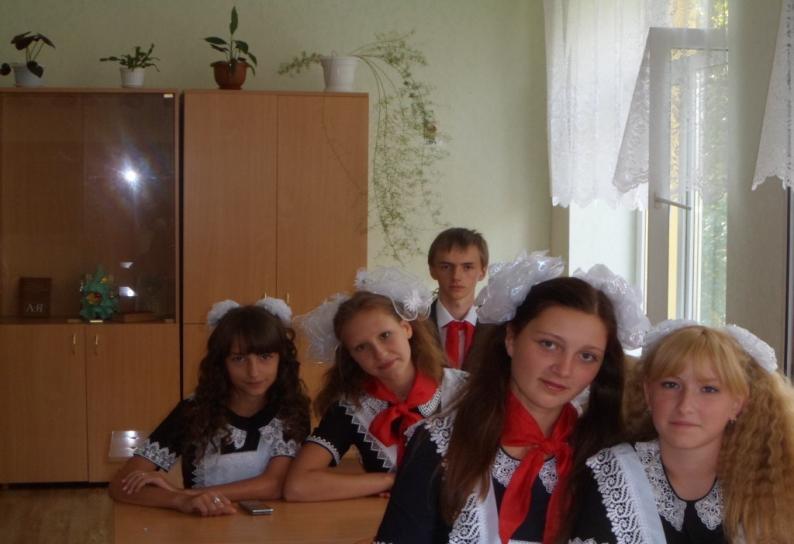 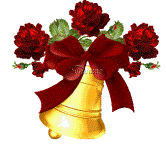 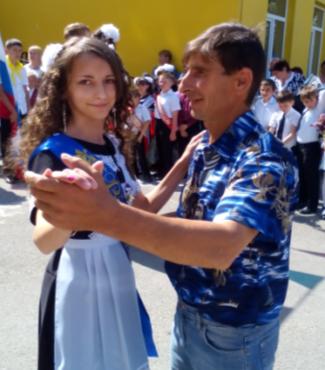 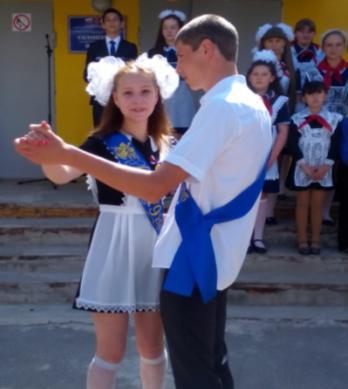 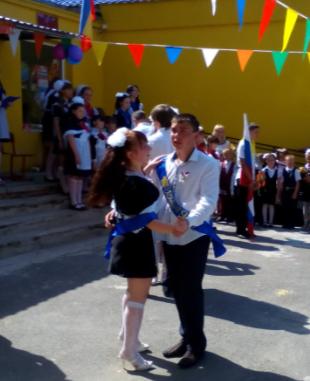 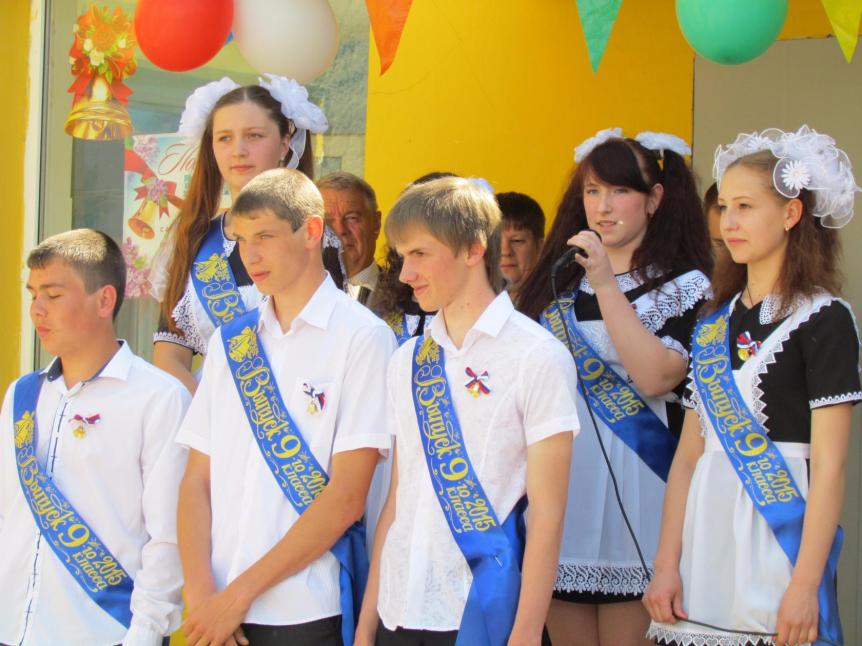 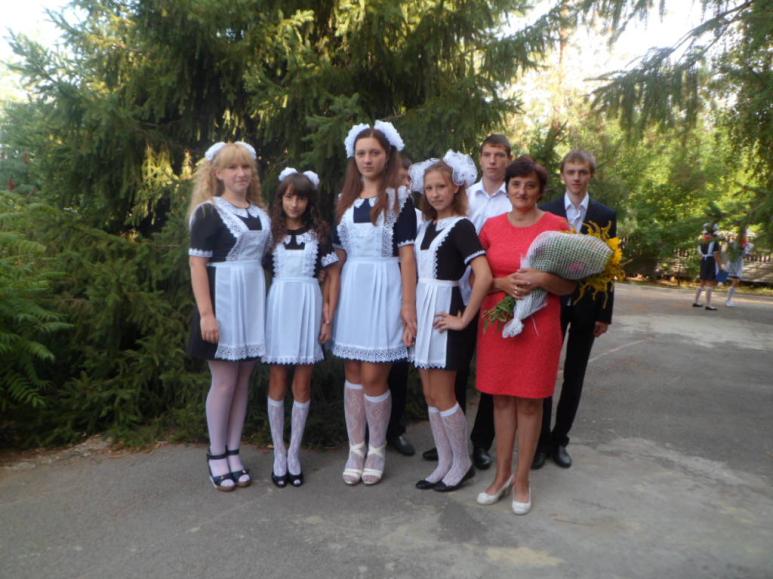 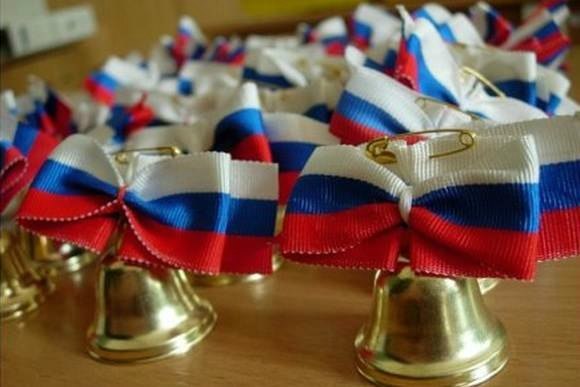